Понятие функции
Выполнила
Студентка группы С 13 П
Гусенова Наина
Функция
Функция (отображение, оператор, преобразование) — математическое понятие, отражающее связь между элементамимножеств. Другими словами, функция — это правило, по которому каждому элементу одного множества (называемогообластью определения) ставится в соответствие некоторый элемент другого множества (называемого областью значений).
Математическое понятие функции выражает интуитивное представление о том, как одна величина полностью определяет значение другой величины. Так значение переменной X  однозначно определяет значение выражения X 2 ,а значение месяцаоднозначно определяет значение следующего за ним месяца. Аналогично, некоторый задуманный заранее алгоритм по варьируемым входным данным выдаёт определённые выходные данные.
Часто под термином «функция» понимается числовая функция; то есть функция, которая ставит одни числа в соответствие другим. Эти функции удобно представляются на рисунках в виде графиков.
Исследование функции на монотонность
Функцию y=f(x) называют возрастающей на множестве X⊂D(f), если для любых точек x1 и x2 множества X таких, что x1<x2выполняется неравенство f(x1)<f(x2).
 
Функцию y=f(x) называют убывающей на множествеX⊂D(f), если для любых точек x1 и x2 множества X таких, что x1<x2выполняется неравенство f(x1)>f(x2).
Иными словами: функция возрастает, если большему значению аргумента соответствует большее значение функции;
функция убывает, если большему значению аргумента соответствует меньшее значение функции.
Свойства функций
Определение 1. Функцию у = f(х) называют возрастающей на множестве X с D(f), если для любых двух точек х1 и х2 множества X, таких, что х1 < х2, выполняется неравенство f(х1 < f(х2).
Определение 2.  Функцию у = f(х) называют убывающей на множестве X с D(f), если для любых монотонность двух точек х1 и х2 множества X, таких, что х1 < х2, функции    выполняется неравенство f(x1) > f(x2).
На практике удобнее пользоваться следующими формулировками: функция возрастает, если большему значению аргумента соответствует большее значение функции; функция убывает, если большему значению аргумента соответствует меньшее значение функции.
В 7-м и 8-м классах мы использовали следующее геометрическое истолкование понятий возрастания или убывания функции: двигаясь по графику возрастающей функции слева направо, мы как бы поднимаемся в горку; двигаясь по графику убывающей функции слева направо, как бы спускаемся с горки.Обычно термины «возрастающая функция», «убывающая функция» объединяют общим названием монотонная функция, а исследование функции на возрастание или убывание называют исследованием функции на монотонность.
Отметим еще одно обстоятельство: если функция возрастает (или убывает) в своей естественной области определения, то обычно говорят, что функция возрастающая (или убывающая) — без указания числового множества X.
Определение 3.  Функцию у — f(х) называют ограниченной снизу на множестве X с D (f), если все значения функции на множестве X больше некоторого числа (иными словами, если существует число m такое, что для любого значения х є X выполняется неравенство f(х) >m).
Определение 4.  Функцию у = f(х) называют ограниченной сверху на множестве X с D (f), если все значения функции меньше некоторого числа (иными словами, если существует число М такое, что для любого значения х є X выполняется неравенство f(х) < М).
Если множество X не указано, то подразумевается, что речь идет об ограниченности функции снизу или сверху во всей области определения.
Если функция ограничена и снизу, и сверху, то ее называют ограниченной.
Ограниченность функции легко прочитывается по ее графику: если функция ограничена снизу, то ее график целиком расположен выше некоторой горизонтальной прямой у = т; если функция ограничена сверху, то ее график целиком расположен ниже некоторой горизонтальной прямой у = М
Достаточно очевидны следующие полезные утверждения:
1)    Если у функции существует Y, то она ограничена снизу.2)    Если у функции существует Y, то она ограничена сверху.3)    Если функция не ограничена снизу, то Y не существует.4)    Если функция не ограничена сверху, то Y не существует.
Общая схема исследования функции
Найти область определения функции. Выделить особые точки (точки разрыва).
Проверить наличие вертикальных асимптот в точках разрыва и на границах области определения.
Найти точки пересечения с осями координат.
Установить, является ли функция чётной или нечётной.
Определить, является ли функция периодической или нет (только для тригонометрических функций, остальные непериодические, пункт пропускается).
Найти точки экстремума и интервалы монотонности (возрастания и убывания) функции.
Найти точки перегиба и интервалы выпуклости-вогнутости.
Найти наклонные асимптоты функции.
Построить график функции.
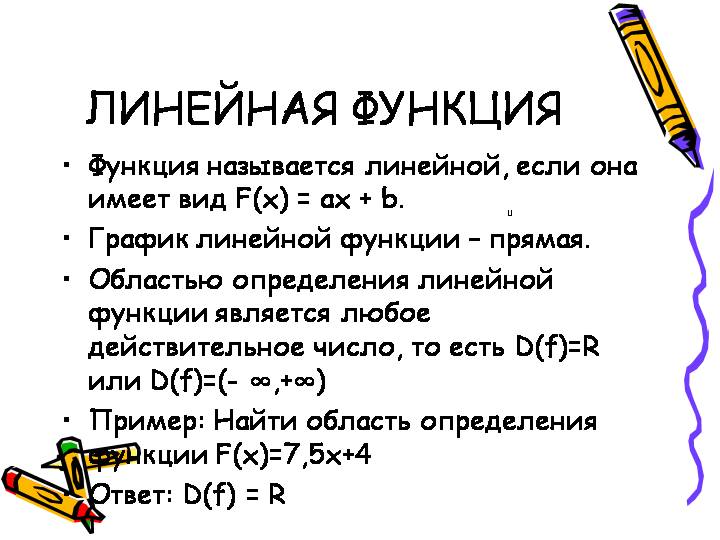 ----ПРОЧИТАТЬ--------READ ----
Здравствуйте дорогие пользователи и гости этого сайта. На этом сайте вы найдете: сочинения, презентации, тестники вопрос ответ, различные видео-уроки. Так же у вас есть возможность и выкладывать свои сочинения и презентации. С Уважением администрация сайта.
Hello dear users and visitors of this site. On this site you will find: essays, presentations, testniki question answer various video tutorials. Just you have the opportunity and share their essays and presentations. Regards the site administration.
______________________________________________
Все для школьника: www.tdk-valihanova.at.ua
Новое на сайте: www.tdk-valihanova.at.ua/load/
Наш форум: www.tdk-valihanova.at.ua/forum/
______________________________________________
All for a student: www.tdk-valihanova.at.ua
New on the site: www.tdk-valihanova.at.ua/load/
Our forum: www.tdk-valihanova.at.ua/forum/